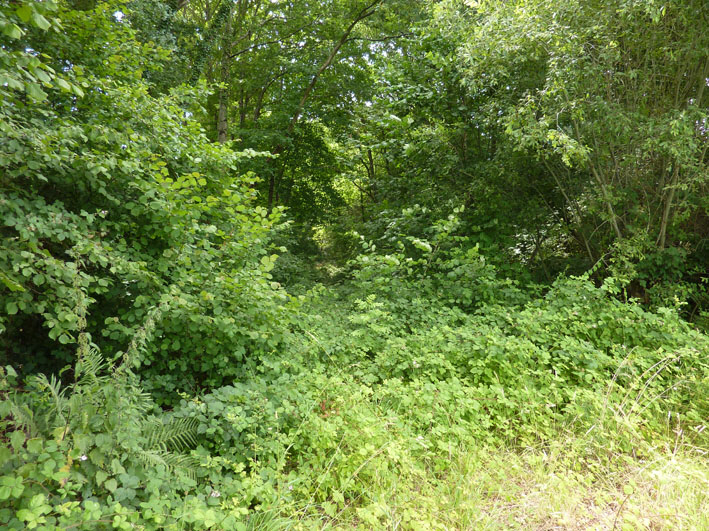 Moteur deux temps
La débroussailleuse
Fonctionnement :
I) Injection du carburant	II) Mise en route du premier cycle	III) Alimentation de la bougie, étincelle et explosion 	dans la chambre de combustion	IV) Mise en mouvement du piston	V) Conservation de l’inertie, répétition cyclique						 Le moteur est lancé
Pièces principales du système :
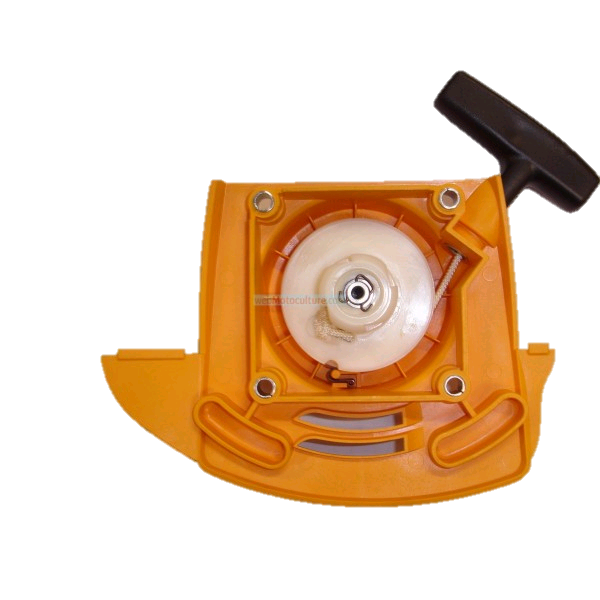 Le lanceur


Le volant magnétique 
Moteur : Ensemble Piston-bielle, chambre de combustion

Embrayage
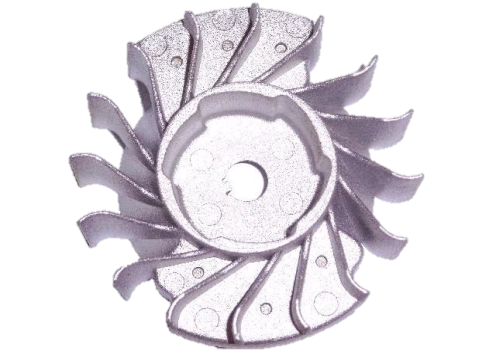 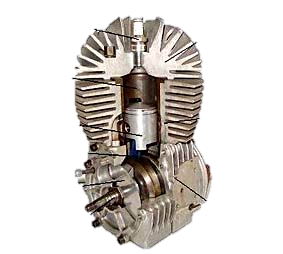 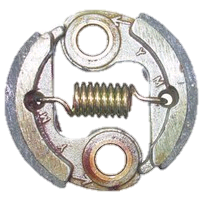 Lanceur
Décalage de l’engrènement
Force centrifuge
Traction de l’utilisateur
Engrènement
Volant magnétique
: Zone aimantée
Ensemble piston
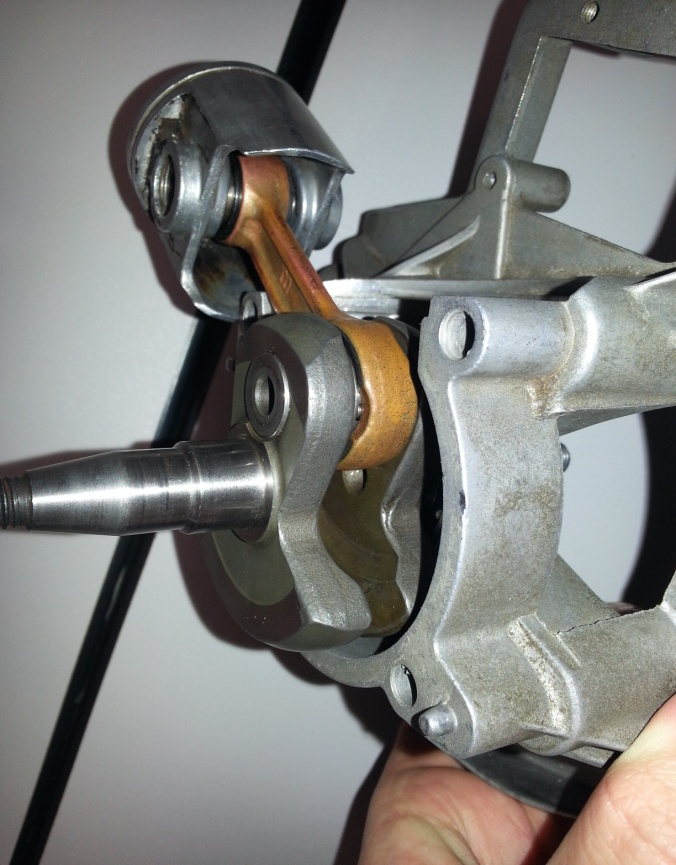 La rotation du vilebrequin entraîne la rotation de l’ensemble piston.
Vue « fermée » de l’ensemble piston
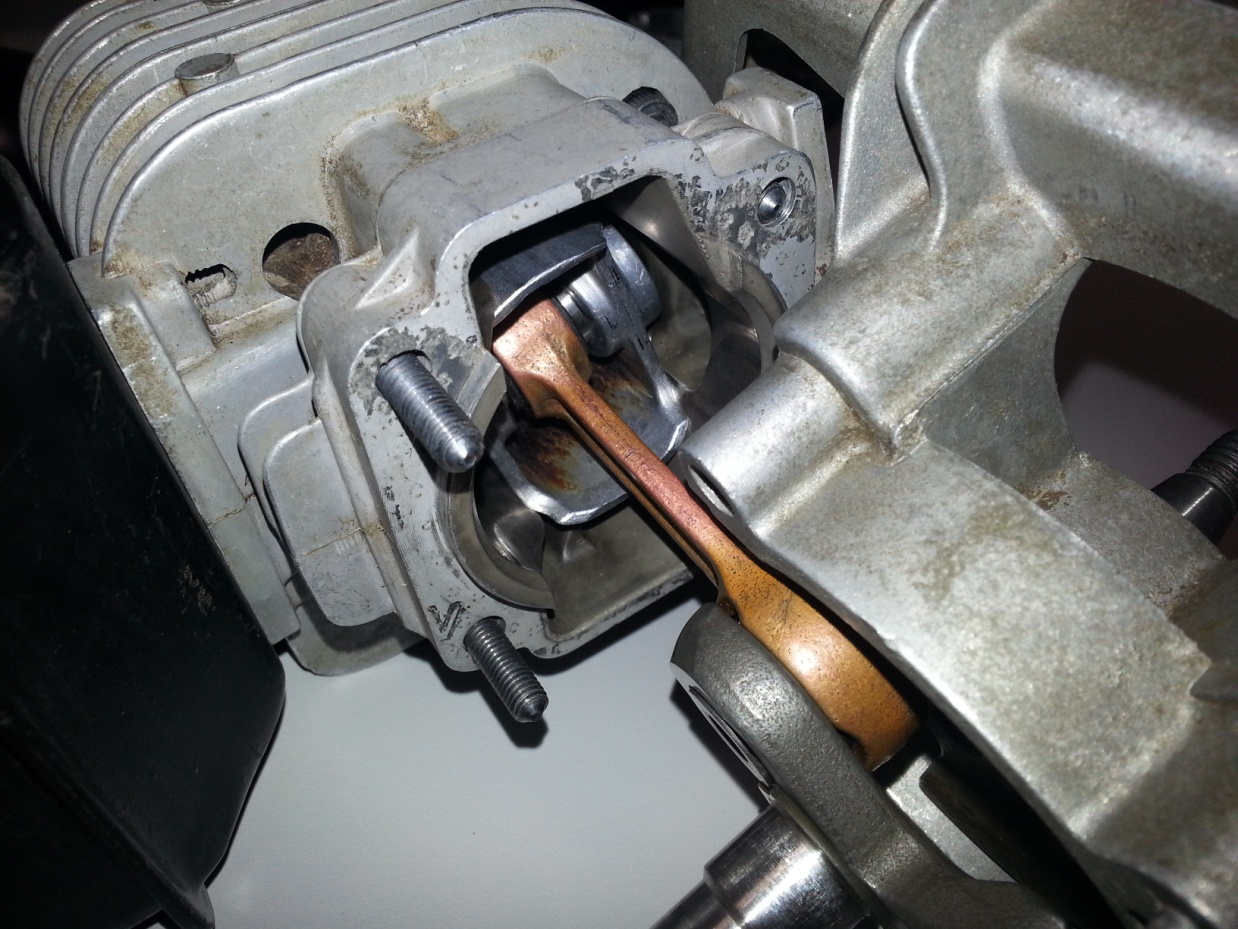 Le piston assure une liaison coaxiale avec le carter
Ensemble carter
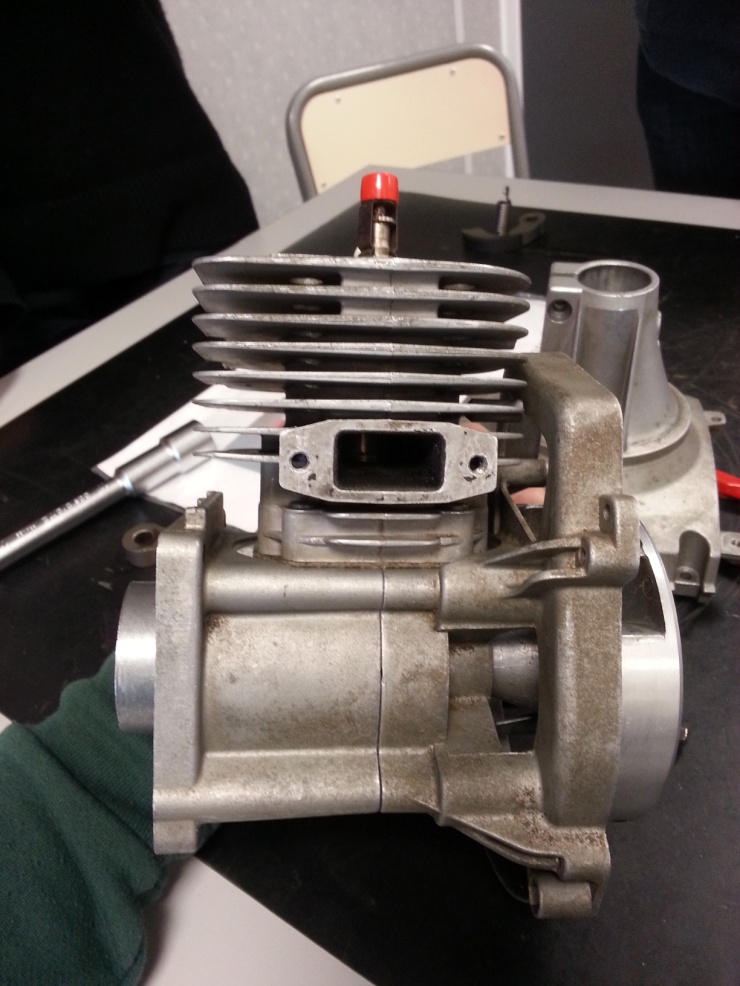 Pot d’échappement, bouton d’arrêt, bougie.
Sortie de gaz
Bougie et bouton d’arrêt
Bouton d’arrêt
Bougie
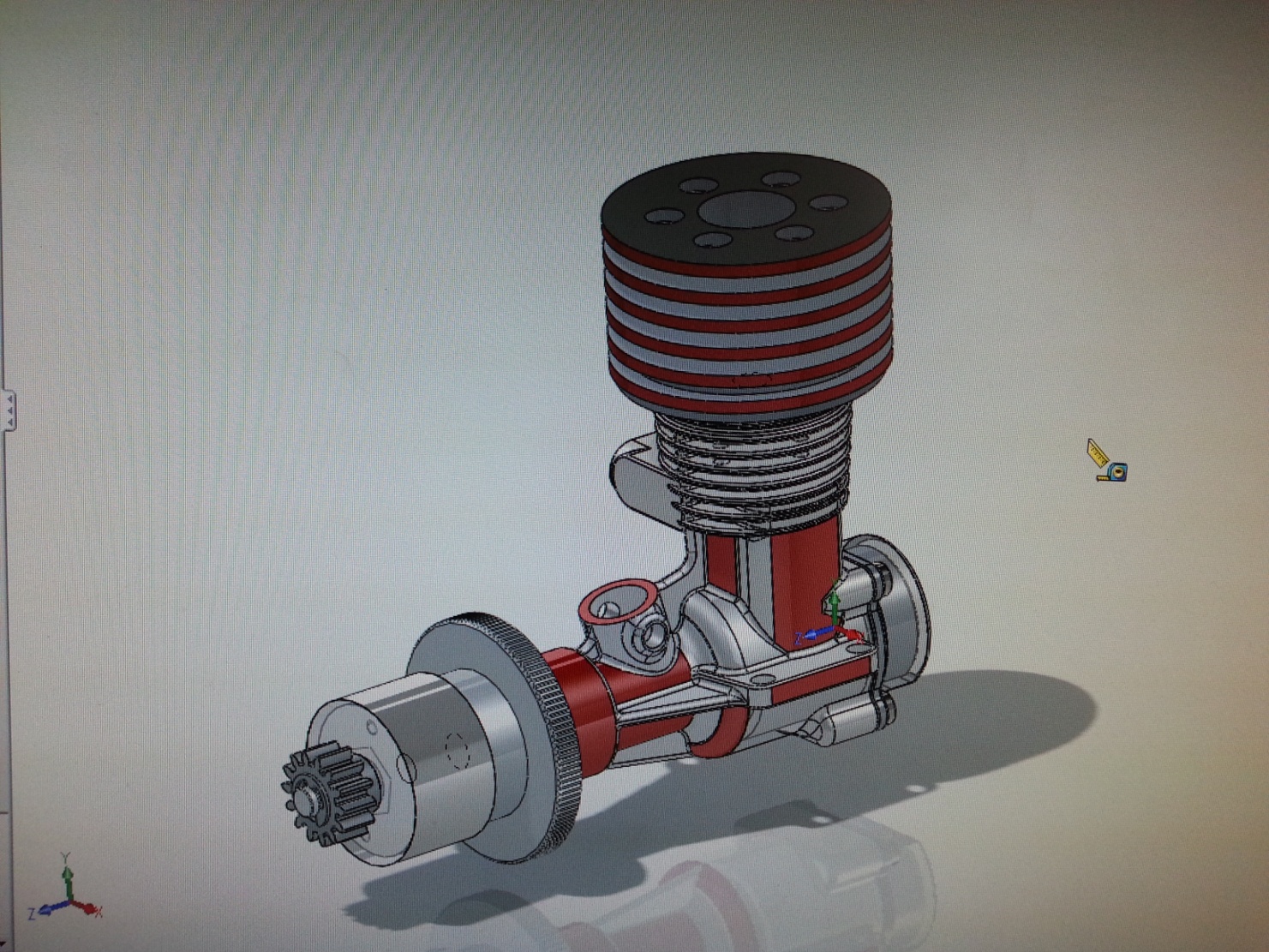 Fonctionnement concret d’un moteur deux temps
Admission-Compression
Rotations du vilebrequin et de la bielle
Entrée de gaz dans le carter (Admission)
Translation verticale du piston (Compression)
Détente-échappement
Expulsion de gaz brulé vers le pot d’échappement (Echappement)
Translation verticale du piston (Détente)Temps moteur
EMBRAYAGE :
Adhérence en rotation 
mouvement de rotation de l’arbre de sortie.
Force centrifuge
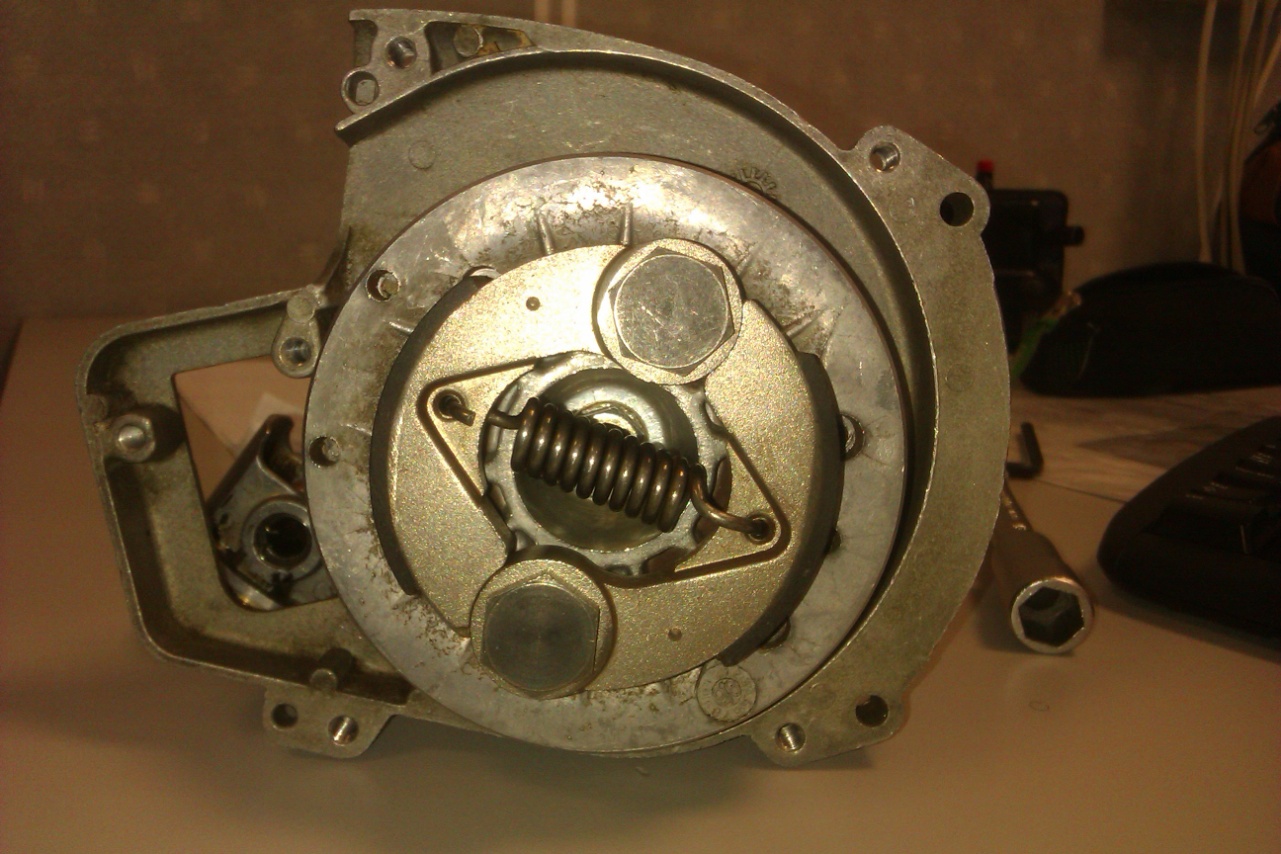 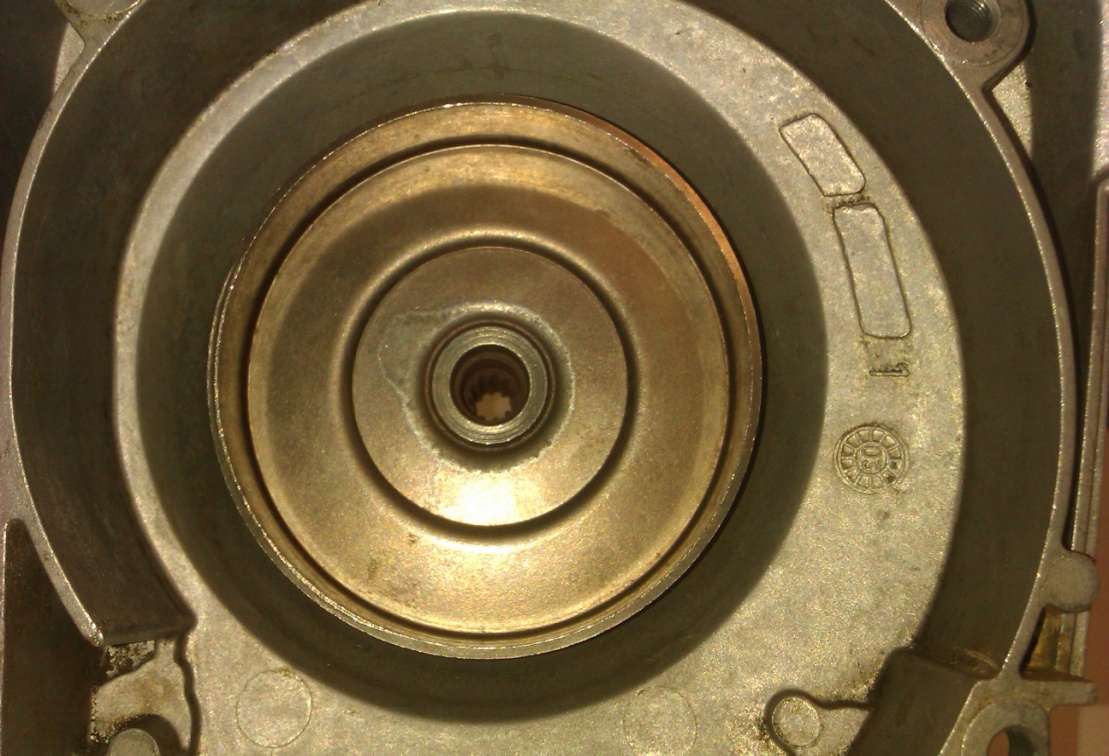 Zones d’adhérence par contact
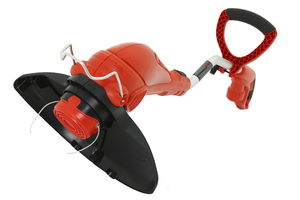 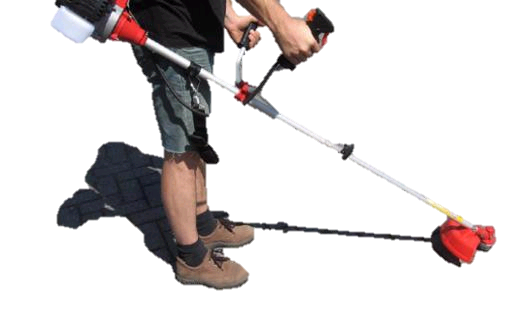 Conclusion
Bon rendement
Poids réduit
Aisément maniable
Bon rapport poids/puissance
Entretien réduit
Cependant, bruit et pollution élevés